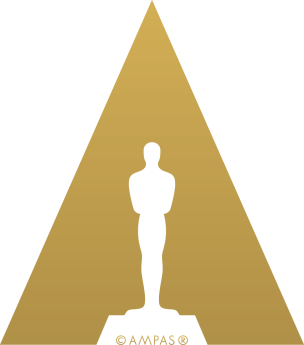 
UNUSUAL FINDS
Another Layer of History in the Gregory Peck papers
Norman Thomson and Japan
Letter from David Niven to Gregory Peck discussing  John F. Kennedy (6/1/63)
Fan mail
Polynesian Productions